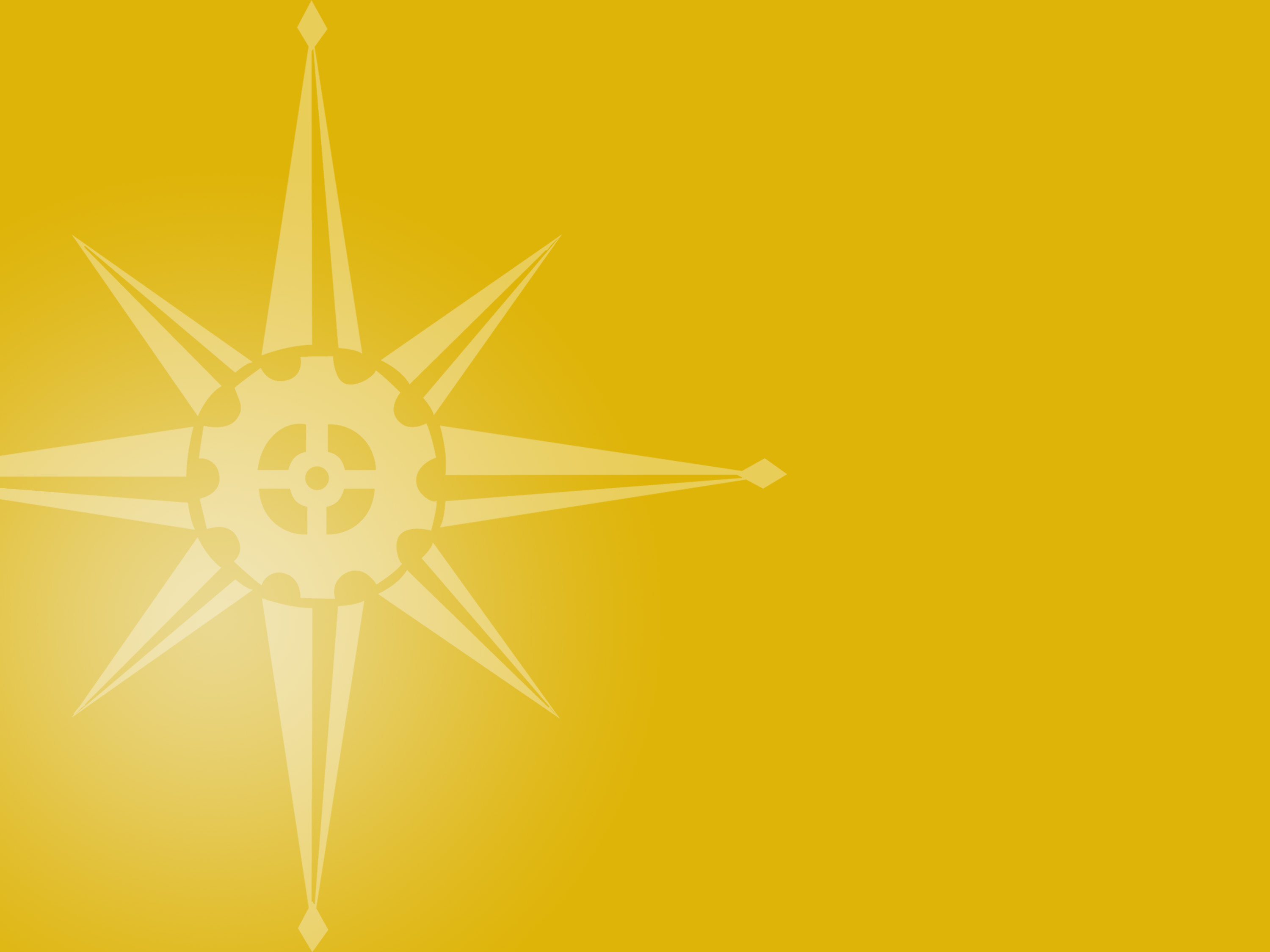 Click to add title
CLICK TO ADD SUBTITLE
Click here for title
Click here to add text
FIJSDLFKJ
LFDKJLSKDJFSD
FLJNIOEJROEI
LSJDFRSDFJL
;JSDFGK